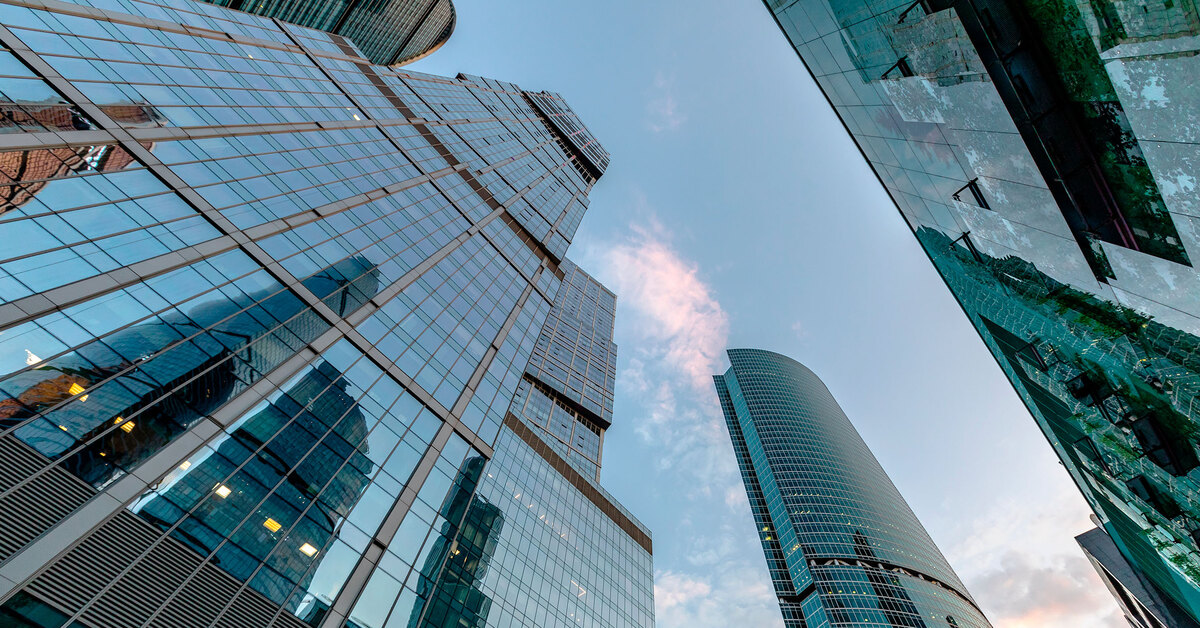 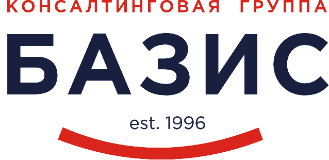 Налоговая безопасность строительных компаний в 2023 году: как не попасть на «крючок» налоговой
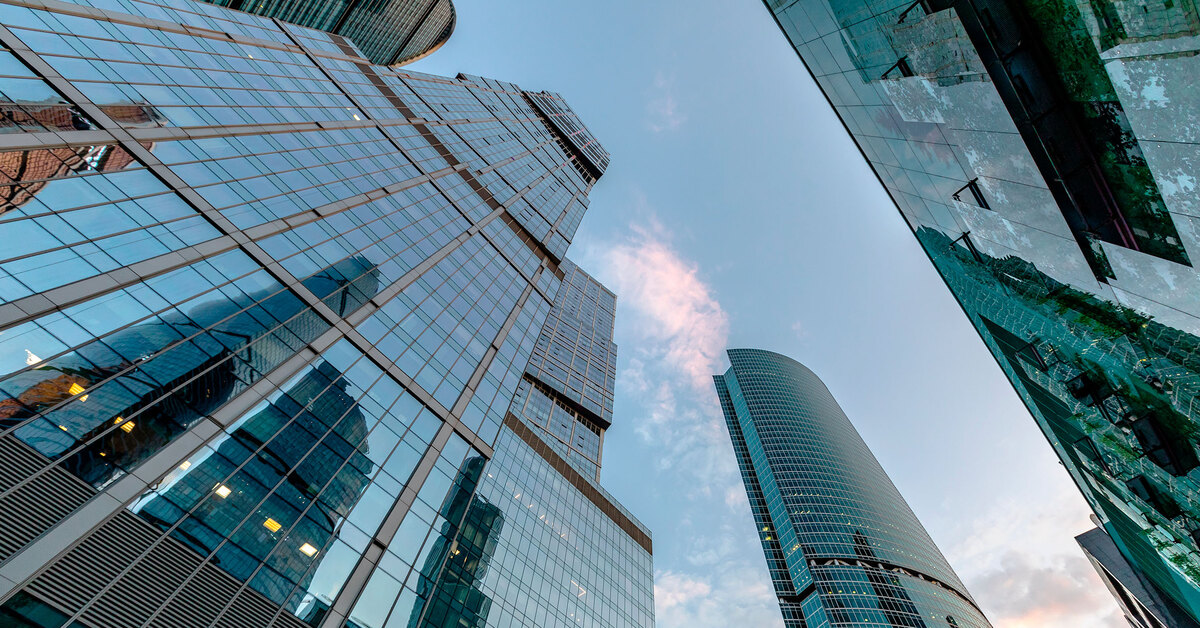 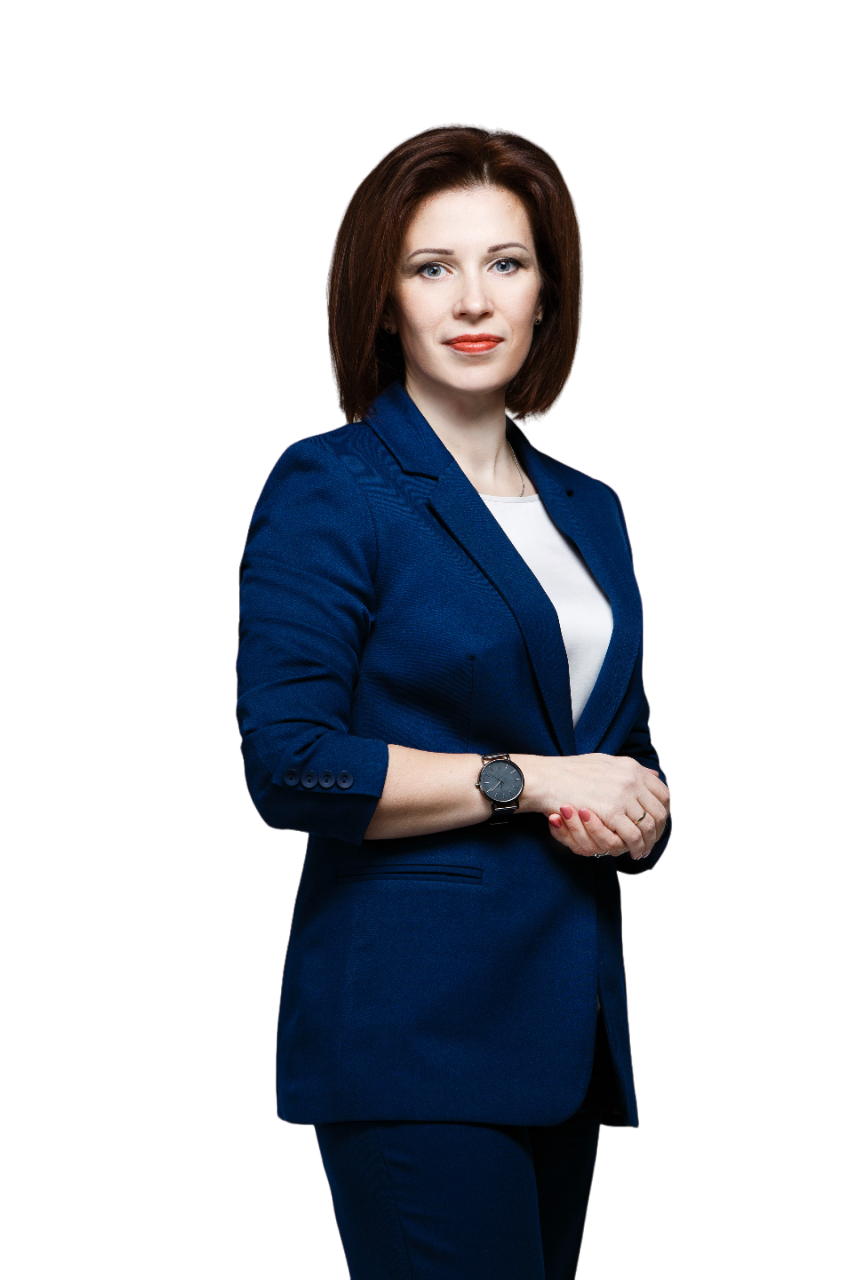 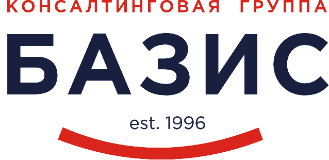 Ольга СафинаВедущий специалист департамента налогового консалтинга АКГ «БАЗИС»
Контактная информация: 

+7 930 347 58 85
office@basis.gs
www.basis.gs
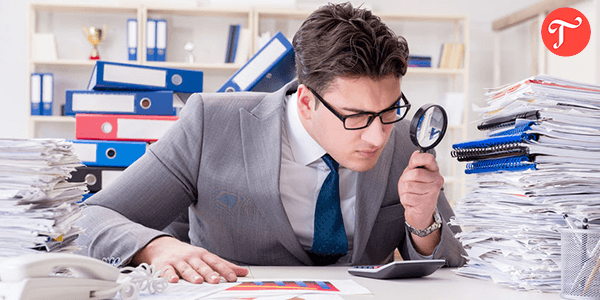 Какие налоговые схемы и сделки строительных компаний вызывают внимание налоговиков в 2023 году
1
Приоритеты для проведения мероприятий налогового контроля:
Делать акцент на умышленные правонарушения по НДС
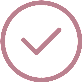 «Отрабатывать» компании из «реестра выгодоприобретателей»
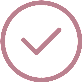 Федеральный реестр потенциальных выгодоприобретателей – досье, закрытый список компаний, которые с одной стороны, имеют разрывы по НДС, и одновременно «хорошие» значения по таким критериям, как:
величина активов; 
заработная плата и численность сотрудников; 
заключённые государственные контракты и тд.
Бальная система оценки
Фактические выгодоприобретатели - 50 БАЛЛОВ И БОЛЕЕ
Потенциальные выгодоприобретатели - от 20 до 49 баллов
«Технички» или микробизнес -менее 20 баллов
Объекты собственности  имущество на балансе):
числится
нет
(движимое и недвижимое
Внеоборотные активы компании за 2 года:
-5 млн руб. и больше
-от 100 тыс. руб. до 1 млн руб.
-до 100 тыс.руб.
+10 баллов;
+5 баллов;
0 баллов
+15 баллов;
0 баллов
Контролируемые сделки:
есть
нет
Доля вычетов по НДС:
до 90%
от 90 до 95%
95% и выше
+15 баллов;
0 баллов
+10 баллов;
+ 5 баллов;
0 баллов
Выездные налоговые проверки:
да
нет
Среднесписочная численность работников за 2
года:
более 30 человек	+10 баллов;
от 10 до 30 человек	+ 5 баллов;
до 10 человек	0 баллов
+10 баллов;
0 баллов
Расчетные счета:
да
нет
0 баллов;
- 5 баллов
Средняя ЗП работников за 2 года:
35 тыс руб. и более	+10 баллов;
от 15 до 35 тыс руб.	+ 5 баллов;
до 15 тыс руб.	0 баллов
Возмещение НДС:
да, более 1 млн руб.
нет
Госконтракты:
есть, на сумму более 1 млн руб.	+15 баллов;
нет	0 баллов
+10 баллов;
0 баллов
Записи о недостоверных сведениях :
по юрлицу (адрес регистрации)
по учредителю
по руководителю
-5 баллов;
-10 баллов;
-15 баллов.
Анализ налоговых рисков контрагентов: как видит налоговая
1.    Дата создания контрагента;
2.    Наличие регистрации контрагента в ЕГРЮЛ;
3.    Недостоверные сведения по адресу;
4.    Адрес, по которому зарегистрирован контрагент, включен в список адресов массовой регистрации;
5.    Контрагент указан в списке недействующих юридических лиц, по которым принято решение об исключении из ЕГРЮЛ;
6.    Принято ли собственниками контрагента решение о ликвидации или реорганизации компании;
7.    Сведения о дисквалификации генерального директора контрагента;
8.    Отказной допрос руководителя;
9.    Количество сотрудников контрагента;
10.  Отсутствие банковских счетов (заблокированные счета);
11.  Отсутствие имущества, транспортных средств;
12.  Минимальная уплата налогов;
13.  Отсутствие других покупателей/заказчиков;
14.  Наличие разрывов по НДС и тд.
Будет ли назначена выездная проверка
Покупали «бумажный» НДС в 2022 году?

Приходили требования по этим контрагентам?

Предоставляли документы по сделкам в ответ на эти требования?

Сдавали в 2022 «уточнёнки» за прошлые периоды, где в вычетах был «бумажный» НДС?

Вызывали вас на комиссию по «бумажным» контрагентам, которые были в декларациях за 2022 или «уточнёнках» в 2022 за предыдущие периоды?

Выезжали к вам на осмотр юридического адреса организации?

Приходили повестки о вызове на допрос сотрудникам?

8.    Есть ли активы на компании, у руководителя/учредителя?
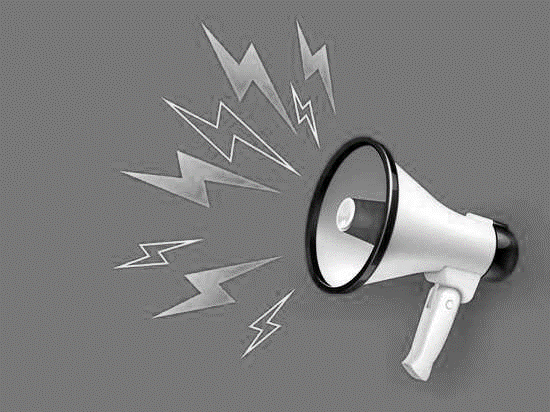 Сигналы предстоящей налоговой проверки- какие действия налоговиков должны вас насторожить
2
Как узнать о предстоящей проверке
Вызовы на заседание рабочей группы по добровольному уточнению налоговых обязательств;

Вызовы на допросы;

Требования вне рамок проверки (п.2 ст.93.1 НК РФ);

Требования контрагентам (ст.93.1 НК РФ).
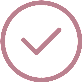 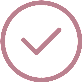 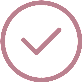 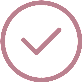 Вызовы на комиссию по легализации НДС
Надо ли ходить:
понять суть налоговых претензий;
получить возможность донести свою позицию по спорным вопросам;
на ранней стадии предотвратить налоговый спор.
Кому идти:

Налоговая хочет видеть директора, но в данном случае директор - это не единственное лицо, которое может представлять организацию.
Как готовиться:

Проверять первичные документы, доказательства реальности сделки и проявления коммерческой осмотрительности, анализ текущего состояния контрагентов.
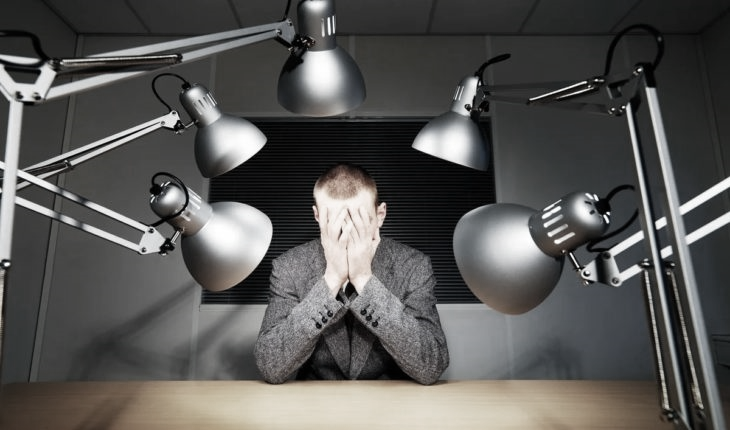 Допросы
Согласно п. 1 ст. 90 НК РФ на допрос может быть вызвано любое физическое лицо, обладающее, по мнению налоговой, информацией, которая имеет отношение к ходу проверки.
На допрос может быть вызван учредитель, руководитель, бухгалтер, юрист, а также другие сотрудники организации, в том числе и бывшие (письмо Минфина № 03-02-08/76651 от 01.09.2020).
Допрос свидетеля: как готовиться
1.
Свидетель отвечает только на поставленные вопросы, кратко и лаконично.
2.
На вопросы, касаемые сомнительных контрагентов, отвечать по максимуму:
с кем общались (контактное лицо), по какому телефону;
как нашли контрагента;
какой товар (услуга, работа) приобреталась, в каком объёме;
на чьем транспорте доставлялся товар, с какого адреса забирали товар и на какой адрес доставляли;
кто принимал товар; 
куда в дальнейшем товар был реализован или использован;
кто производитель товара.
Допрос свидетеля: как готовиться
3.
На вопросы, на которые свидетель не может ответить, не фантазировать, а отвечать: «в настоящее время затрудняюсь ответить, надо поднимать документы в бухгалтерии, предоставлю информацию позже, надо посмотреть записи».

Свидетелю не признавать неправомерное применение вычетов и прочие возможные претензии ИФНС.

По окончании допроса забрать копию протокола допроса.

Адвокат при допросе следит за соблюдением процедуры допроса, прав свидетеля, вовремя приостанавливает допрос,  отбивает излишний напор инспекторов, внимательно читает протокол допроса, при необходимости корректирует ответы и вносит замечания.
4.
5.
6.
Ответственность за непредставление сведений в налоговую
непредставление в срок документов/сведений влечет штраф = 200 руб. за каждый непредставленный документ - п. 1 ст. 126 НК РФ

непредставление в срок сведений о налогоплательщике, отказ лица представить документы либо представление документов с заведомо недостоверными сведениями влечет штраф с ЮЛ/ ИП = 10 000 руб., с ФЛ = 1 000 руб. - п. 2 ст. 126 НК РФ

неправомерное (несвоевременное) несообщение пояснений влечет штраф = 5 000 руб. - п. 1 ст. 129.1 НК РФ
непредставление в срок либо отказ от представления в налоговые органы документов и (или) иных сведений, а равно представление таких сведений в неполном объеме или в искаженном виде влечет административный штраф на граждан - от 100 до 300 руб.; на должностных лиц - от 300 до 500 руб. - ст. 15.6 КоАП РФ
! Повторные нарушения штрафуются в размере 20 тыс. руб. (п. 2 ст. 129.1 НК РФ)
Как продлить срок ответа на требование
Способы получения требования:
1.
Лично, под подпись. С этого момента начинается срок представления сведений.

По почте - требование считается полученным на шестой день после отправки. 

Электронно - после того как пришло требование, есть 6 рабочих дней, чтобы отправить квитанцию о приеме. Срок исполнения требования начинается после отправки квитанции.
2.
3.
Ходатайство о продлении срока - на следующий рабочий день после дня, когда получите требование.
Рекомендации
Во-первых, если приходят запросы из налоговой по теме сомнительных операций, то, вероятно, ваша организация попала в реестр выгодоприобретателей. И налоговая рассматривает Ваш бизнес с точки зрения умышленного ухода от налогообложения, а также потенциальной возможности взыскать с Вас неуплаченный сомнительными контрагентами НДС.

Во-вторых, необходимо заранее проанализировать «сомнительные» по мнению налогового органа сделки с позиции их грамотного документального оформления,  подтверждая реальность операций со «спорными» контрагентами и проявление должной осмотрительности.
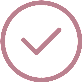 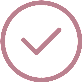 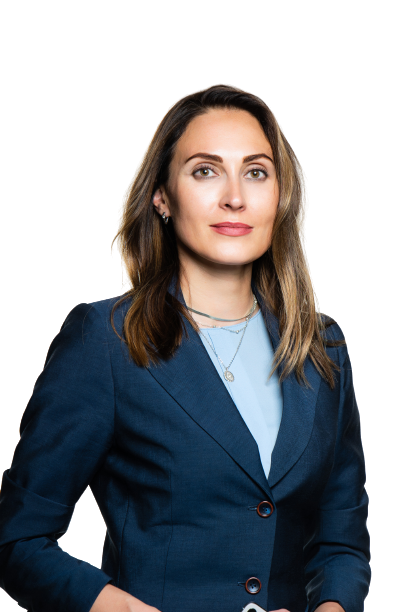 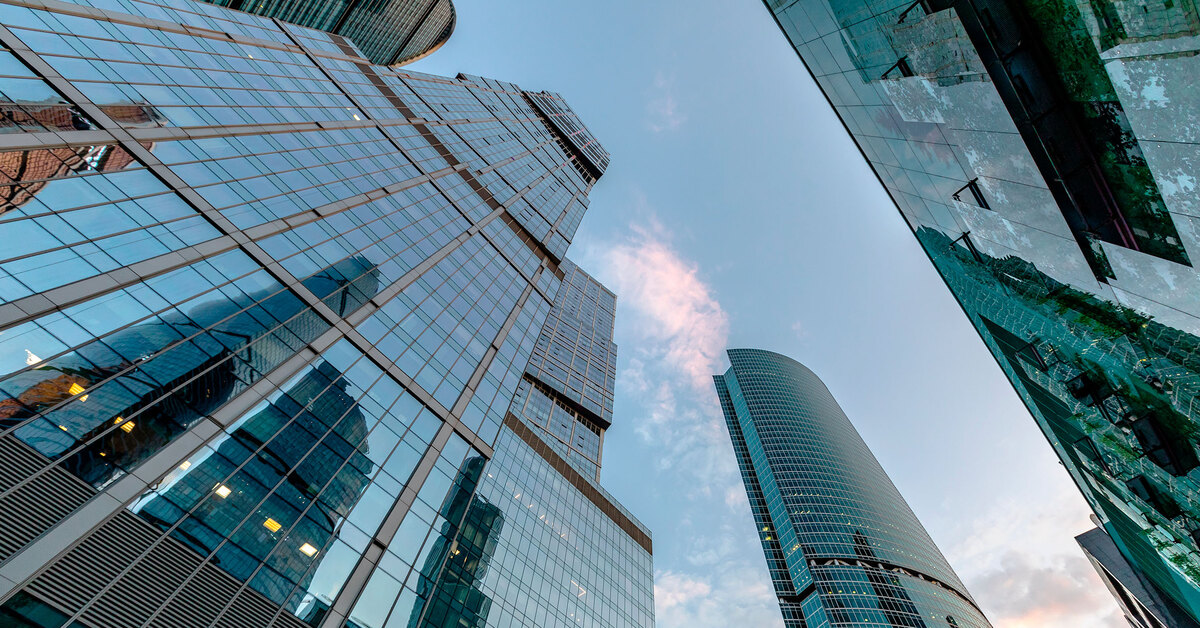 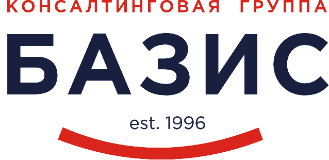 Юлия БородынкинаДиректор департамента налогового консалтинга АКГ «БАЗИС»
Контактная информация: 

+7 930 347 58 85
borodynkina.julia@basis.gs
www.basis.gs
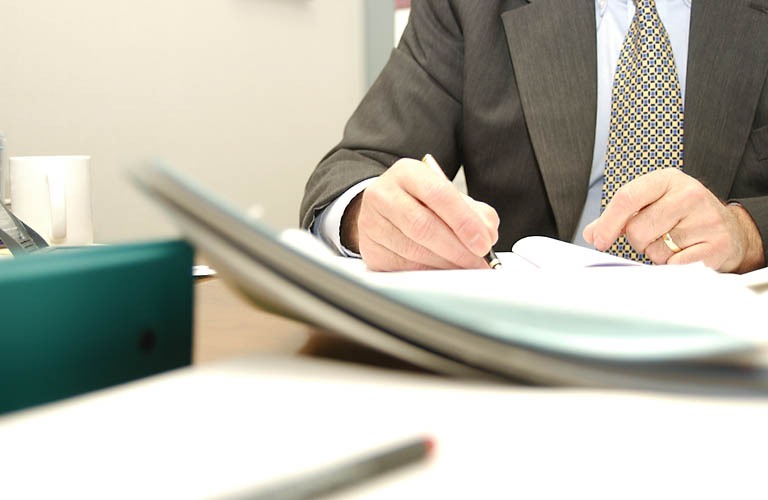 Основные налоговые претензии/споры
3
Основные налоговые претензии/споры
Закупка стройматериалов у однодневки 

Выполнение работ собственными силами под видом подряда

Завышение расходов по локальным сметам

Аренда техники у «технической» компании
 
Привлечение на подряд «технической» компании
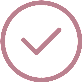 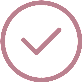 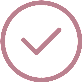 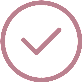 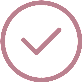 Закупка стройматериалов у однодневки
Постановление Пятнадцатого арбитражного апелляционного суда от 2 марта 2023 г. N 15АП-1927/23 по делу N А53-20126/2022 (-)
Суть: 
Как следует из обжалуемого решения N 3 от 11.03.2022, налоговой инспекцией сделан вывод о несоблюдении обществом условий п.1 ст. 54.1 НК РФ и нарушении требований статей 171, 172, 252 НК РФ по сделкам с ООО "СТРОЙ-ТОРГ" ИНН 2372025880, ООО "СТРОЙ-КОМПЛЕКТ" ИНН 2634102359, ООО ТЕХСЕРВИС" ИНН 7702751610, ООО "ПОЛИТЕКС-ЮГ" ИНН 6167123603.
По результатам проверки обществу доначислена сумма НДС по сделкам с ООО "СТРОЙ-ТОРГ" ИНН 2372025880, ООО "СТРОЙ-КОМПЛЕКТ" ИНН 2634102359, ООО ТЕХСЕРВИС" ИНН 7702751610 в размере 10 707 460 руб. и по налогу на прибыль в размере 3 650 500,00 руб. по сделкам с ООО "ПОЛИТЕКС-ЮГ", ООО "СТРОЙ-ТОРГ" и ООО "ТЕХСЕРВИС".
В ходе проведения мероприятий налогового контроля в рамках выездной налоговой проверки установлено, что в проверяемом периоде ООО "ЮСМ" отразило в бухгалтерском учете предприятия поступление материалов от контрагента ООО "ТЕХСЕРВИС" ИНН 7702751610.
Закупка стройматериалов у однодневки
Позиция суда:
У контрагента отсутствовали транспортные средства и складские помещения;

Отсутствие сотрудников;

Руководитель – номинал;

Отсутствие оплаты по договору с контрагентом;

У контрагента отсутствовало движение по счетам;

Товарно-транспортные накладные, путевые листы по перевозке строительных материалов от контрагента не представлены;

Факт доставки указанных строительных материалов в адрес дальнейшего покупателя не подтверждён;

В ходе проверки установлено, что ООО "ТЕХСЕРВИС" в книгах продаж отражало недостоверные сведения о покупателях, имеющих критерии рисков и признаки "технических" компаний;

Отсутствие у ООО "ТЕХСЕРВИС" действующих должностных лиц, управленческого и технического персонала, необходимых для реального осуществления финансово - хозяйственной деятельности предприятия.
Выполнение работ собственными силами под видом подряда
Постановление Пятнадцатого арбитражного апелляционного суда от 2 марта 2023 г. N 15АП-1927/23 по делу N А53-20126/2022
Суть: 
Как следует из обжалуемого решения N 3 от 11.03.2022, налоговой инспекцией сделан вывод о несоблюдении обществом условий п.1 ст. 54.1 НК РФ и нарушении требований статей 171, 172, 252 НК РФ по сделкам с ООО "СТРОЙ-ТОРГ" ИНН 2372025880, ООО "СТРОЙ-КОМПЛЕКТ" ИНН 2634102359, ООО ТЕХСЕРВИС" ИНН 7702751610, ООО "ПОЛИТЕКС-ЮГ" ИНН 6167123603.
По результатам проверки обществу доначислена сумма НДС по сделкам с ООО "СТРОЙ-ТОРГ" ИНН 2372025880, ООО "СТРОЙ-КОМПЛЕКТ" ИНН 2634102359, ООО ТЕХСЕРВИС" ИНН 7702751610 в размере 10 707 460 руб. и по налогу на прибыль в размере 3 650 500,00 руб. по сделкам с ООО "ПОЛИТЕКС-ЮГ", ООО "СТРОЙ-ТОРГ" и ООО "ТЕХСЕРВИС".
ООО "СТРОЙ-ТОРГ" привлечено для выполнения работ на строительных объектах: работы по реконструкции здания литер "А": г.Ростов-на-Дону,ул.Суворова,25; устройство фундаментов на объекте: "Строительство военно-исторического музейного комплекса "Самбекские высоты"; электрификация участка Юровский-Вышестеблиевская СКЖД. Станция Вышестеблиевская ДПКС; СМР на объекте: "Электрификация участка разъезд 9 км-Юровский-Анапа СКЖД". АМС и КТС,1 -2 этапы.
Выполнение работ собственными силами под видом подряда
Позиция суда:
В период взаимоотношений с проверяемым налогоплательщиком в 2019 г. согласно данным информационного ресурса организация ООО "СТРОЙ-ТОРГ" имела признаки и критерии для определения "Однодневок" и "Технических компаний";
Контрагентом не представлены документы, подтверждающие сделку;
Руководитель-номинал;
У контрагента отсутствовали сотрудники определенных специальностей;
Недостоверные сведения по юридическому адресу;
Маленькая численность сотрудников;
Работники Общества подтвердили, что работы выполнялись самим Обществом;
Оплата проведена не в полном объеме;
Инспекцией установлено в ходе контрольных мероприятий, что для работ на строительных объектах ООО "ЮСМ" дополнительно привлекались люди, которые не были трудоустроены в ООО "ЮСМ" по трудовому договору и не имели другого официального места работы;
ООО "СТРОЙ-ТОРГ" самостоятельно не имело возможности выполнять строительно-монтажные работы, а также не осуществляло привлечение субподрядных организаций для выполнения указанных работ в рамках договора с ООО "ЮСМ";
По книгам продаж ООО "СТРОЙ-ТОРГ" в 3-4 кварталах 2019 г. не заявлены покупатели, в т.ч. ООО "ЮСМ", что свидетельствует об отсутствии сформированного источника по НДС в бюджете.
Завышение расходов по локальным сметам
Постановление Арбитражного суда Поволжского округа от 1 ноября 2022 г. N Ф06-24296/22 по делу N А57-20840/2021 (-)
Суть: 
Инспекцией проведена выездная налоговая проверка ООО "СпецАвтоТранс" по вопросам правильности исчисления и своевременности уплаты налогов, сборов и страховых взносов за период с 01.01.2017 по 31.12.2018, по результатам которой составлен акт от 10.01.2020 N 1 и 28.04.2021 вынесено решение N 2 о привлечении общества к налоговой ответственности за совершение налогового правонарушения по пункту 1 статьи 122, пункту 1 статьи 126.1 Налогового кодекса Российской Федерации (далее - НК РФ) в виде штрафа в общей сумме 274 271,26 рублей. Кроме того, данным решением обществу доначислены НДС и налог на прибыль в общей сумме 16 437 777 рублей, начислены пени в сумме 6 645 372,45 рублей.
Проведя анализ заключенных договоров подряда, актов о приемке выполненных работ, оборотной ведомости сч. 10.1 "Сырье и материалы", 10.8 "Строительные материалы", в сопоставлении с расходом песка, отраженного в требованиях накладных на строительные объекты и в актах о приемке выполненных работ (форма КС-2) по объектам строительства, налоговым органом установлено, что проверяемый налогоплательщик учел в составе расходов за 2017 год объем и стоимость песка в завышенных размерах. Данный объем превышает количество песка, указанного в локально-сметных расчетах, в актах о приемке выполненных работ (форма КС-2) и предъявленных к оплате заказчикам справках о стоимости выполненных работ (форма КС-3).
Завышение расходов по локальным сметам
Позиция суда:
В отношении ООО "Поволжьестройкомпозит" установлено следующее:
отсутствие общества по юридическому адресу;
минимальная численность работников;
отсутствие имущества, основных средств;
отсутствие по расчетным счетам операций на обеспечение ведения финансово-хозяйственной деятельности;
транзитный характер операций по расчетному счету, наличие признаков обналичивания денежных средств;
уклонение руководителя от явки в налоговый орган для подтверждения финансово-хозяйственных операций;
минимальные суммы налогов к уплате в бюджет, удельный вес вычетов более 98%.
В отношении ООО "Випдом" установлено, что:
численность составляла 1 человек;
отсутствие имущества, основных средств;
отсутствие по расчетным счетам операций на обеспечение ведения финансово-хозяйственной деятельности;
Общество исключено из Единого государственного реестра юридических лиц (далее - ЕГРЮЛ) 19.06.2016 по решению регистрирующего органа;
количество груза по представленным путевым листам значительно ниже количества груза, приобретенного по документам;
руководитель ООО "Випдом" отрицает факт поставки песка в адрес заявителя;
отсутствует перечисления денежных средств от заявителя контрагенту за поставку спорного песка.
Аренда техники у «технической» компании
Постановление Арбитражного суда Западно-Сибирского округа от 10 ноября 2022 г. N Ф04-6015/22 по делу N А27-15090/2021 (-)
Суть: 
Основанием для доначисления Обществу налога на прибыль и НДС (пеней, штрафа) послужил вывод налогового органа о том, что представленные заявителем документы в подтверждение факта приобретения услуг по аренде транспортных средств с экипажем и без экипажа у ООО "Сибтранском" и ООО "Трансфер" (далее - Контрагенты) оформлены формально и не свидетельствуют о реальном оказании услуг заявленными Контрагентами. Сделка по аренде транспортных средств фактически осуществлялась между взаимозависимыми лицами, - Обществом и собственником транспортных средств (ООО "АТП-800"), а Контрагенты были "искусственно" вовлечены в схему производственной деятельности с целью получения Обществом налоговых вычетов по НДС и завышения расходов по налогу на прибыль.
Аренда техники у «технической» компании
Позиция суда:
Дата постановки на налоговый учет незадолго до заключения договоров с Обществом;
После окончания договорных отношений с Обществом, контрагенты прекращают свою деятельность;
В собственности отсутствуют транспортные средства, недвижимое имущество;
Имеет место транзитный характер движения денежных средств по расчетным счетам;
Уплата налогов в незначительных суммах;
Использование Обществом и контрагентами одних IP-адресов для управления расчетными счетами всех организаций;
Общество - единственный приобретатель услуг у контрагентов;
Допрошенные в ходе налоговой проверки физические лица, числившиеся работниками контрагентов, показали, что Общество и контрагенты - это одна организация, которая меняла наименование, и при переводе в другую организацию их трудовые функции не менялись;
Фактически перевод сотрудников производился формально;
Собственником арендованных транспортных средств являлось ООО "АТП-800", которое взаимозависимо с заявителем (учредителем обеих организаций является Карамышев С.М., который впоследствии по договору дарения передал принадлежащую ему долю в ООО "АТП-800" в размере 100% своему сыну Карамышеву И.С.). ООО "АТП-800" применяло упрощенную систему налогообложения, то есть не являлось плательщиком НДС.
Привлечение на подряд «технической» компании
Постановление Арбитражного суда Уральского округа от 3 марта 2023 г. N Ф09-581/23 по делу N А47-13448/2021 (-)
Суть: 
Инспекцией проведена тематическая выездная налоговая проверка общества "Стройком" по налогу на добавленную стоимость (далее - НДС) за период с 01.04.2017 по 30.06.2017, по результатам которой составлен акт от 07.08.2020 N 16-01-25/1220 и вынесено оспариваемое решение. Данным решением обществу предложено уплатить НДС в сумме 25 238 211 рублей и пени в сумме 7 548 608 руб. 73 коп.
Признавая необоснованным применение обществом налогового вычета по сделкам, заключенным с обществом "Люмира" для выполнения строительно-монтажных работ на объектах капитального строительства: "Торговый комплекс "ЛЕНТА", расположенных по адресам: г. Оренбург, ул. Чкалова, д. 51 и ул. Терешковой, д. 136, суды установили, что данная организация в действительности в работах не участвовала, имея признаки "технической" компании была привлечена самим налогоплательщиком исключительно с целью создания видимости совершения хозяйственных операций и уменьшения налогового бремени по НДС.
Привлечение на подряд «технической» компании
Позиция суда:
Контрагент не располагал материальными и трудовыми ресурсами;

Контрагент не осуществлял приобретение товара, необходимого для выполнения работ;

С целью получения допусков СРО контрагент предоставил документы подставных лиц, которые не имели трудовых или иных отношений с названной организацией;

В 2019 году контрагент был исключен из числа членов СРО;

Лица, получавшие доход в обществе "Люмира" и числящиеся его работниками - Шукетаев А.К., Шукетаева Ж.К., Деникина О.А. опровергли свою причастность к деятельности спорного юридического лица, наравне с лицами, в разное время исполнявшими функции его руководителей и учредителей. Последние пояснили, что оформили документы за вознаграждение и по просьбе Шиловой С.П., находящейся под следствием;

Документы подписаны неуполномоченными лицами - Шиловой С.П. и Тейхреб Е.В., которые на данный момент проходят в качестве обвиняемых в совершении преступления, предусмотренного пунктом "б" части 2 статьи 172 УК РФ, содержат недостоверные сведения и противоречат документам, полученным от генеральных подрядчиков и лиц, осуществлявших контроль на вышеназванных объектах капитального строительства;
Привлечение на подряд «технической» компании
Позиция суда:
В журналах работ нет сведений о выполнении каких-либо строительно-монтажных работ силами общества "Люмира", приемосдаточная документация, оформленная от имени спорного контрагента также отсутствует. Согласно сведениям, содержащимся в названных журналах, работы, поименованные в договоре с обществом "Люмира" (земляные работы, работы по устройству пола, а также монтажу фундаментов и сэндвич-панелей, работы по монтажу витражей, дверных и оконных алюминиевых конструкций и др.) фактически выполнялись силами иных организаций - ООО "КС", ООО "Тимирал" и ООО "Промпол", а также работниками заявителя;

Из объяснений заместителя директора по производству ООО "Стройком" Филиппова В.В. и Андреева В.В., ведущих журнал выполненных работ следует, что общество "Люмира" в выполнении работ на данном объекте не участвовало, лица, уполномоченные на представление интересов указанной организации им не знакомы, работы на объекте выполнялись субподрядными организациями (ООО "УралДорСтрой", ООО "Энергосфера", ООО "ЮгрегионСтрой", ООО "АМК-Групп", ООО "Еврострой") и собственными силами налогоплательщика, имевшего в штате около 50 рабочих, многие из которых не являлись гражданами Российской Федерации;

Товары, необходимые для выполнения работ, являвшихся предметом спорных договоров, налогоплательщик приобретал самостоятельно, что подтверждается сведениями о движении денежных средств по счетам общества. Из данных сведений также следует, что работы, выполненные и сданные от имени спорного контрагента, остались не оплаченными налогоплательщиком.
Эксперты Консалтинговой группы «Базис» готовы оказать помощь предпринимателям как при ежедневной работе, так и при подготовке и прохождении налоговых проверок:
Оценить Ваши налоговые риски, проверить контрагентов, дать рекомендации;
Разработать стратегию коммуникации с налоговым органом;
Подготовить ответы на требования налоговых органов;
Мониторить информацию и предоставляемые в налоговый орган документы; 
Сопровождать на предпроверочных мероприятиях;
Подготовить к допросам свидетелей;
Представлять интересы и сопровождать на комиссиях;
Оценить акт налоговой проверки и перспективы его оспаривания;
Подготовить возражения на акт налоговой проверки.
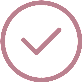 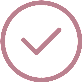 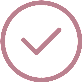 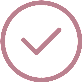 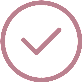 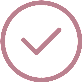 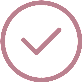 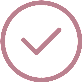 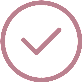 О спикерах:
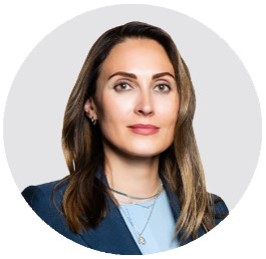 Бородынкина Юлия Вячеславовна
Директор департамента налогового консалтинга АКГ «БАЗИС»

Информация для связи: +7 (930) 347-58-85      сайт: www.basis.gs
E-mail: borodynkina.julia@basis.gs
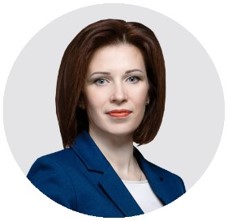 Сафина Ольга Владимировна
ведущий специалист департамента налогового консалтинга АКГ «БАЗИС»

Информация для связи: +7 (930) 347-58-85     сайт: www.basis.gs
E-mail: office@basis.gs
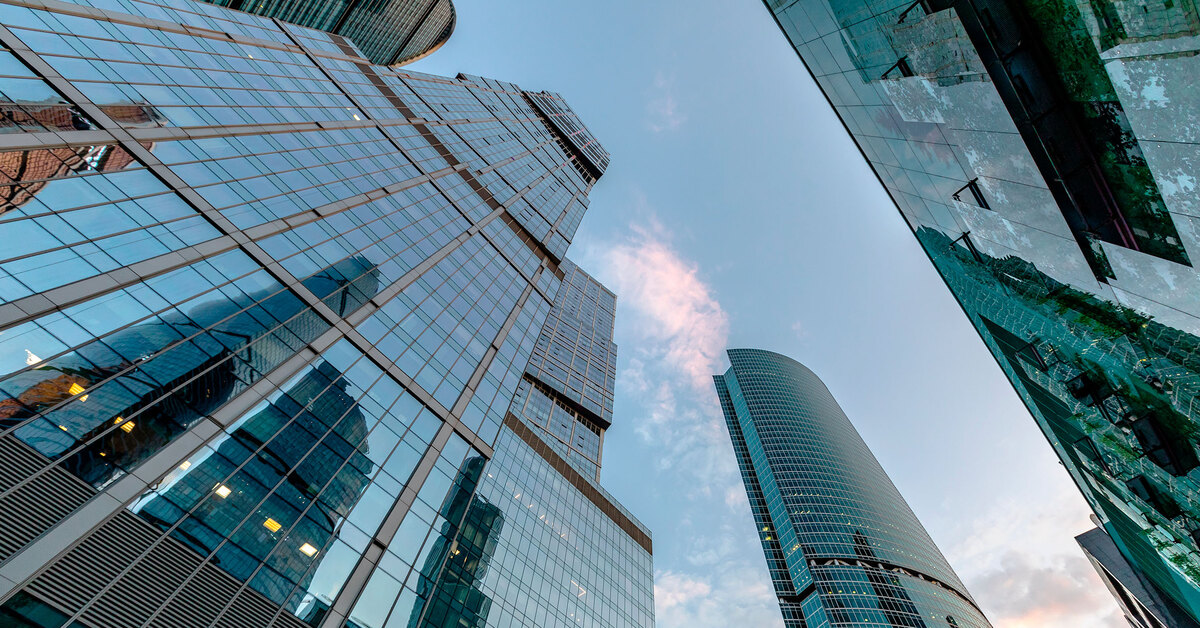 Аудиторско -
Консалтинговая
группа
«БАЗИС»
г. Москва, ул. Малая Грузинская, д. 3, помещение 10
+7 (495) 320-63-40 
www.basis.gs
office@basis.gs